March 2015
doc.: IEEE 802.15-15-0196-00-007a
Project: IEEE P802.15 Working Group for Wireless Personal Area Networks (WPANs)

Submission Title: Introduction of LED-ID and Smart Device Camera based Applications
          		:  for Short-Range Optical Wireless Communications Tutorial	
Date Submitted: Mar. 8, 2015	
Source: Jaesang Cha	       
  Company: Seoul National University of Science & Technology 
  Address:
  Voice:	   FAX:	 E-Mail:  chajs@seoultech.ac.kr
	
Re:
Abstract:	Presentation document for for Short-Range Optical Wireless Communications Tutorial to be presentted in Mar. 9, 2015
Purpose:	Tutorial presentation for the IEEE802 plenary
Notice:	This document has been prepared to assist the IEEE P802.15.  It is offered as a basis for discussion and is not binding on the contributing individual(s) or organization(s). The material in this document is subject to change in form and content after further study. The contributor(s) reserve(s) the right to add, amend or withdraw material contained herein.
Release:	The contributor acknowledges and accepts that this contribution becomes the property of IEEE and may be made publicly available by P802.15.
Jaesang Cha, Seoul National Univ. of Science & Tech.
Slide 1
March 2015
Introduction of LED-ID and Smart Device Camera based Applications
Jaesang Cha, Seoul National Univ. of Science & Tech.
Slide 2
March. 2015
Contents
LED-ID Technology for IEEE802.15.7r1
Use Cases of LED-ID 
Conclusions
Slide 3
Jaesang Cha, Seoul National Univ. of Science & Tech
March. 2015
doc.: IEEE 802.15-15-0196-00-007a
LED-ID Technology for IEEE802.15.7r1
IEEE802.15.7r1 TG OWC (Optical Wireless Communications) consists of three topics as: 

LED-ID: LED-ID is defined as wireless light ID (Identification) system using various LED Light signals

OCC (Optical Camera Communications)

Li-Fi
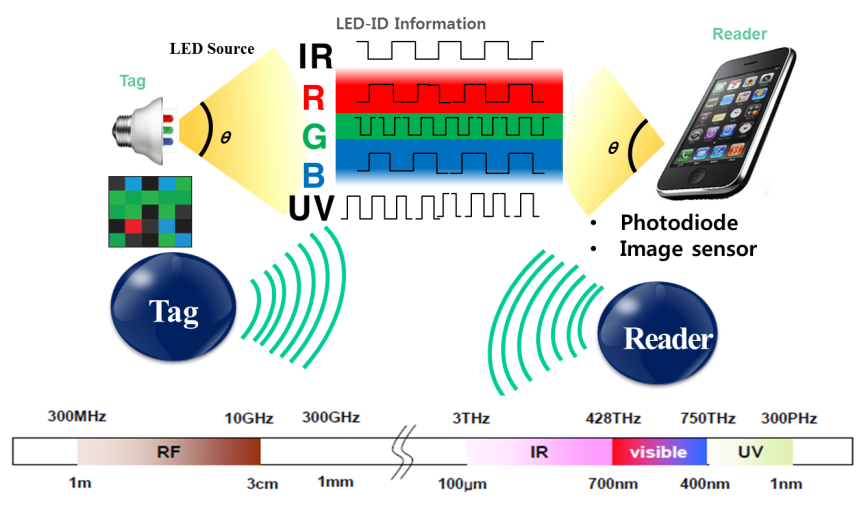 Concept of LED-ID
LED-ID is defined as wireless light ID (Identification) system using various LED Light signals.
LED-ID is one of main topics of OWC with OCC a nd Li-Fi.
Jaesang Cha, Seoul National Univ. of Science&Tech.
Slide 4
March. 2015
doc.: IEEE 802.15-15-0196-00-007a
Concept of LED-ID Technology
(Comparison between LED-ID & RF-ID)
Jaesang Cha, Seoul National Univ. of Science&Tech.
Slide 5
March. 2015
doc.: IEEE 802.15-15-0196-00-007a
Use Case of LED-ID #1:
Applications of LED-ID Services
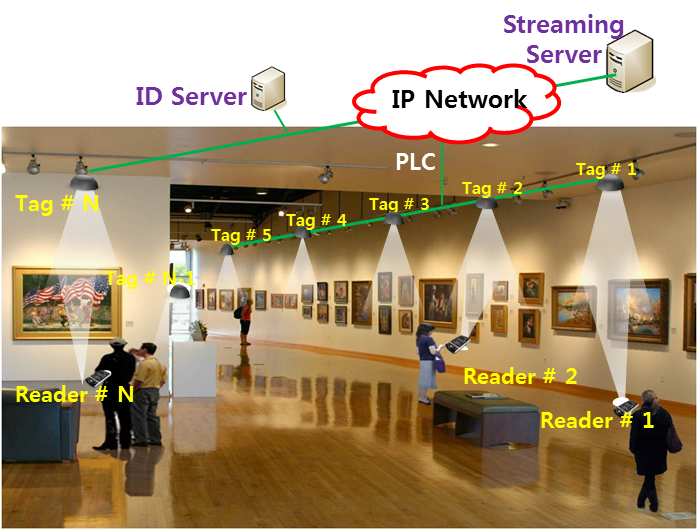 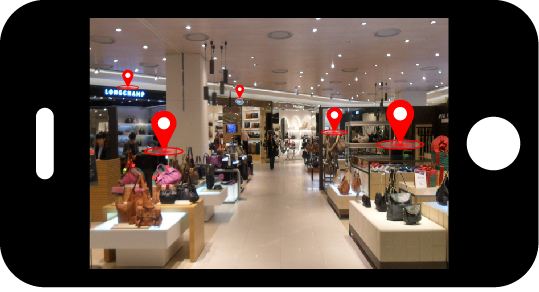 Indoor Store Service
Exhibition Service
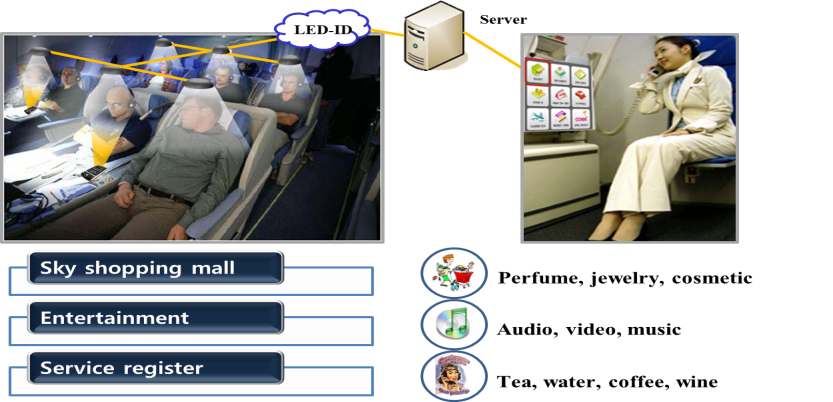 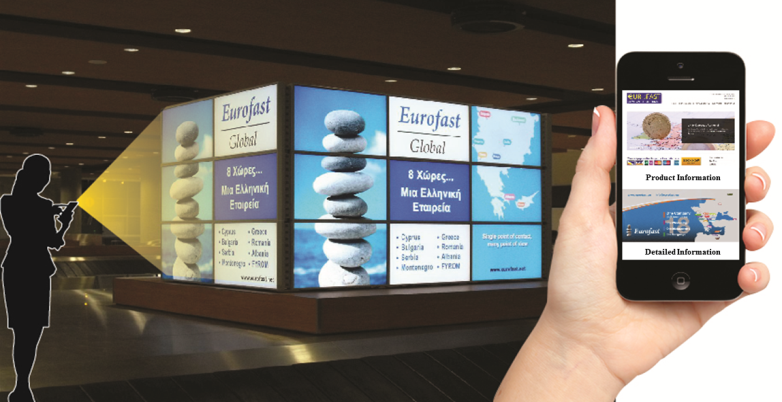 In-flight Service
Facility Signage/Display
LED-ID signals can be used for data transmission or positioning recognition at exhibition center,  indoor store,  in-flight and facility signage/display, etc.
Jaesang Cha, Seoul National Univ. of Science&Tech.
Slide 6
March. 2015
doc.: IEEE 802.15-15-0196-00-007a
Use Case of LED-ID #2: 
LED QR/Color Code
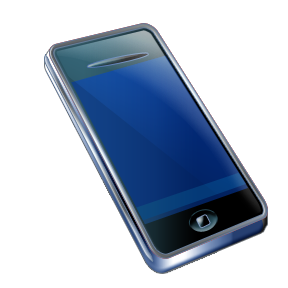 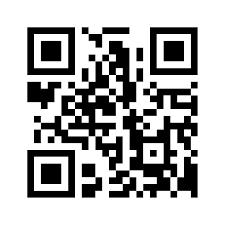 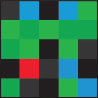 Facility Signage
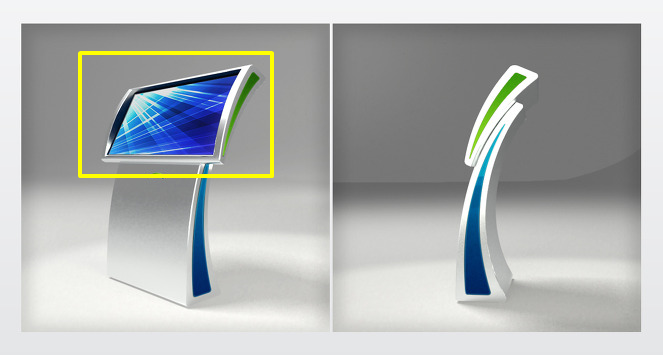 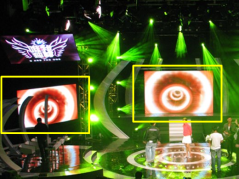 Color code
QR code
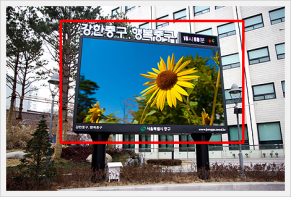 Tag :  LED based Bar code  (Color code,  QR code, etc.)
Reader : Camera Image Sensor of Smart Phone/Pad
Jaesang Cha, Seoul National Univ. of Science&Tech.
Slide 7
March. 2015
doc.: IEEE 802.15-15-0196-00-007a
Use Case of LED-ID #3: 
Camera Positioning (CamPo)
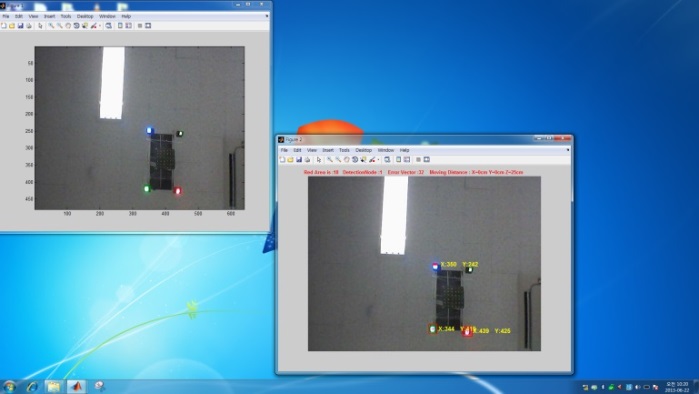 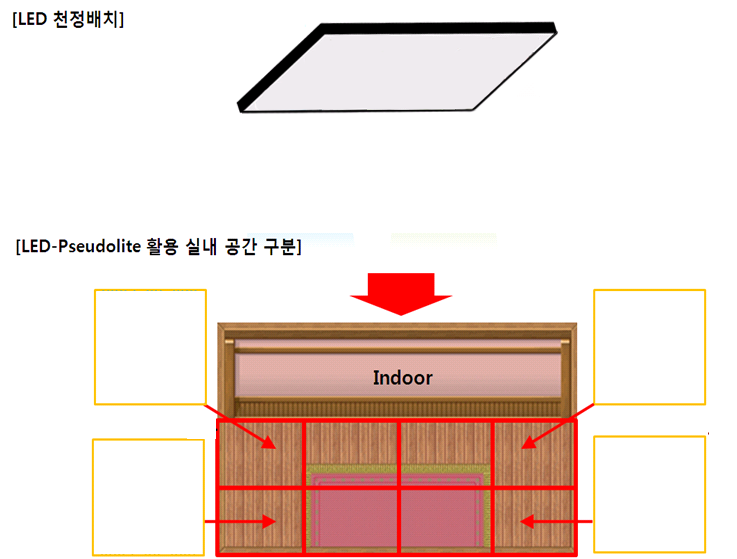 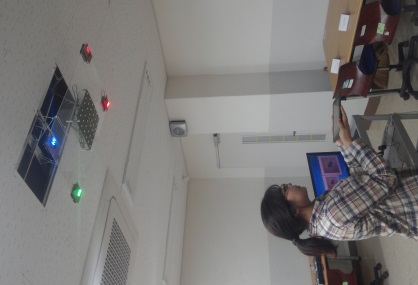 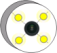 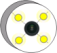 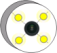 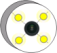 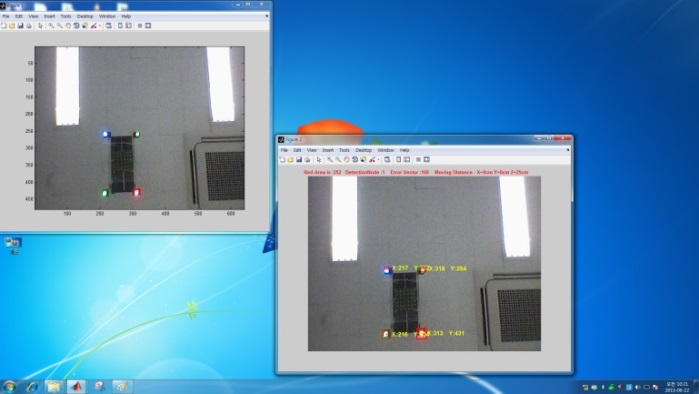 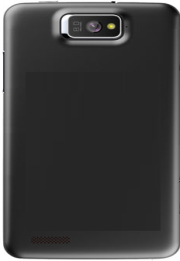 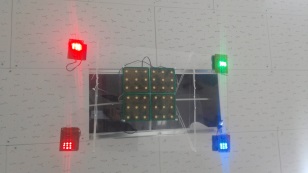 Smart Phone Camera based indoor Positioning using multiple LED light signals with high resolution is possible.
Jaesang Cha, Seoul National Univ. of Science & Tech.
Slide 8
March. 2015
doc.: IEEE 802.15-15-0196-00-007a
Use Case of LED-ID #4: 
P2P (Phone to Phone) Tx/Rx & Relay Application
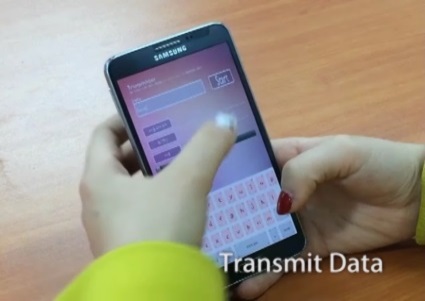 VLC (OCC)
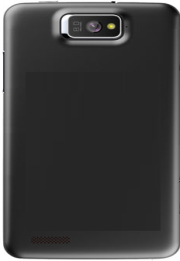 Tx action
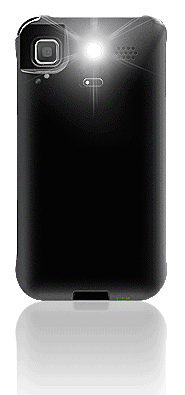 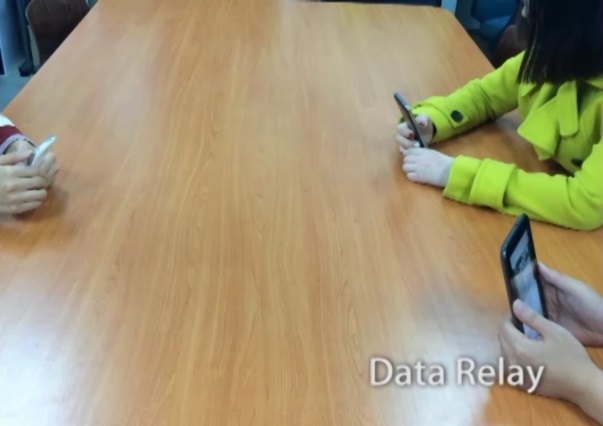 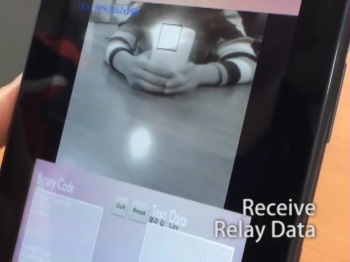 Tx : LED flash light of Smart Device
Rx : Camera module of Smart Device
Rx/Tx (Relay action)
Rx action
Camera
LED Flash Light
Tx:  LED flash light of Smart device     Rx :  Camera of a Smart device
LED-ID solutions with smart phone cameras  can also be a main OCC& OWC solution.
Jaesang Cha, Seoul National Univ. of Science&Tech.
Slide 9
March. 2015
doc.: IEEE 802.15-15-0196-00-007a
Conclusions
LED-ID is defined as wireless light ID (Identification) system using various LED Light signals.
LED-ID is one of main topics of  OWC with OCC & Li-Fi.
Existing light source infrastructure can be used for LED-ID technology applications.
Camera Image Sensor could be used for LED-ID receivers.
Smart phone based CamPo (Camera Positioning) & P2P (Phone to Phone) services are possible.
LED-ID solutions with smart phone cameras can also be a main OCC& OWC solution.
Various use cases based on LED-ID are considerable.
Jaesang Cha, Seoul National Univ. of Science & Tech.
Slide 10